Перелётные   птицы
Воспитатель:    Горбушина Т.Б.
МБОУ «Конёвская  СОШ»
С.П. Д.С .  «Колосок»  
Младшая  группа
Скворец.
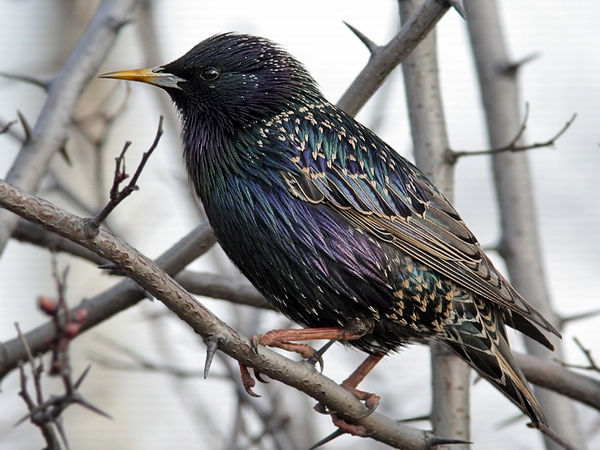 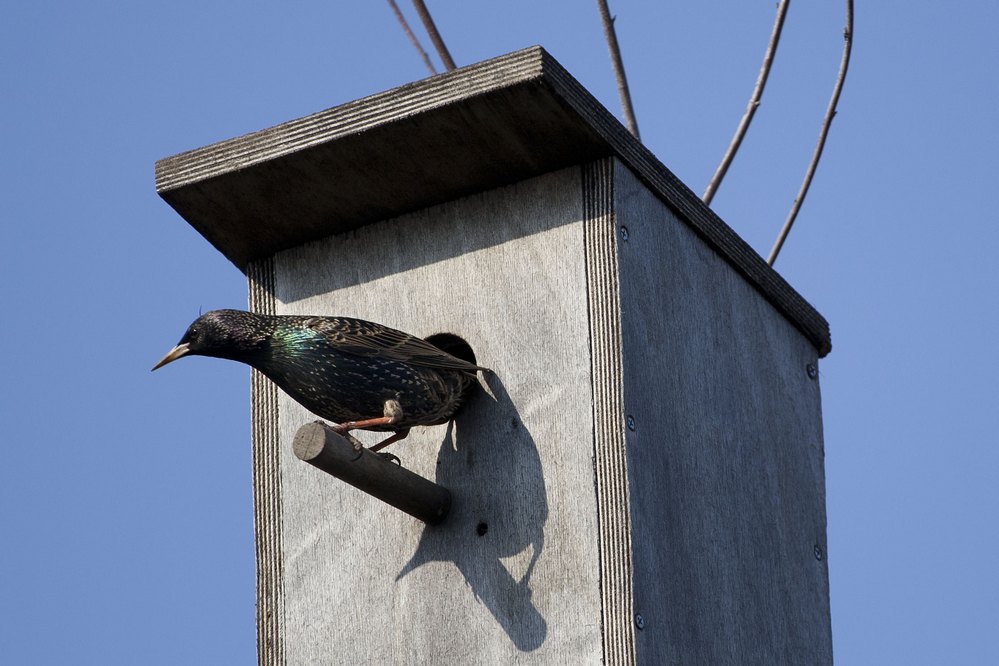 Ласточка.
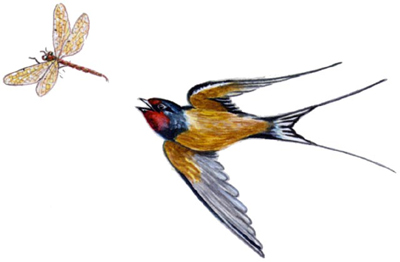 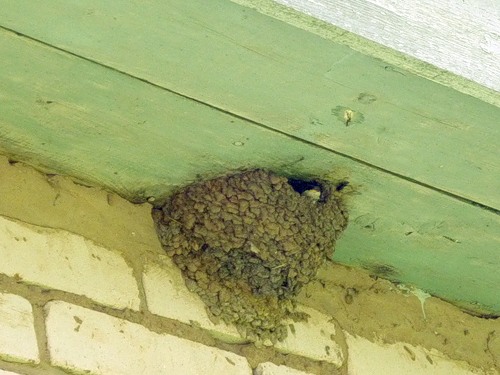 Грач.
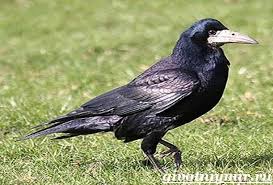 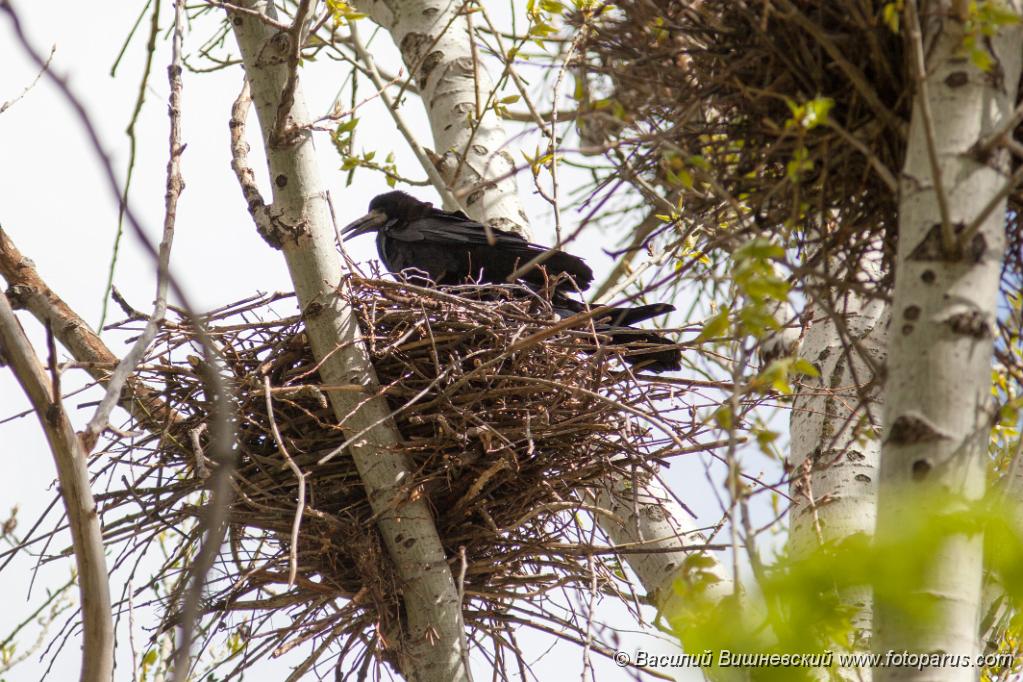 Соловей.
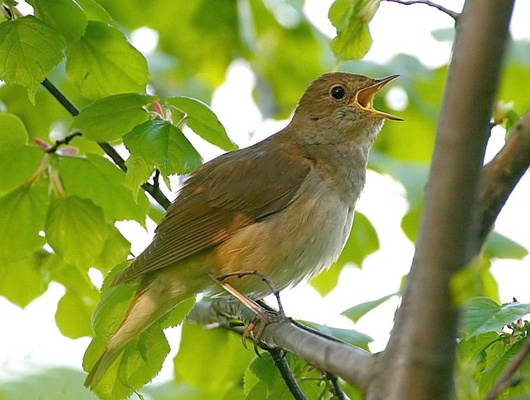 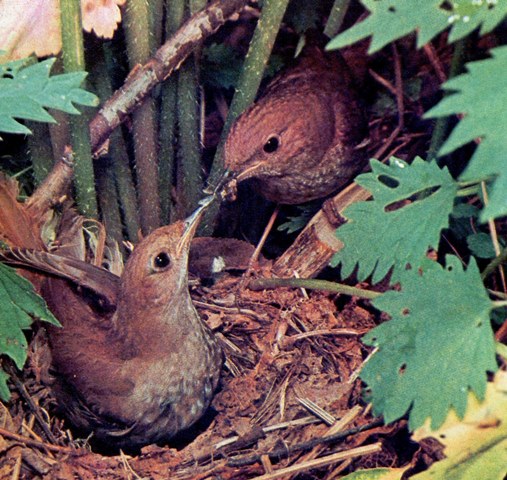 Утка.
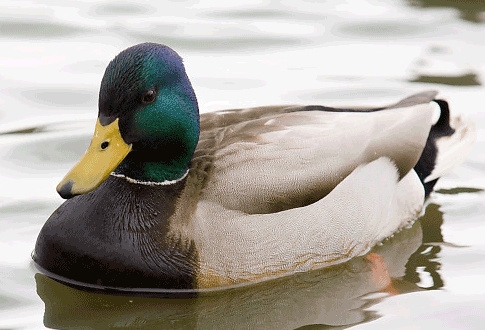 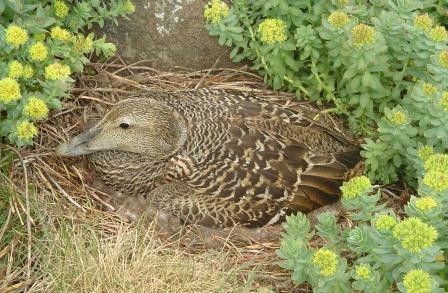 Гусь.
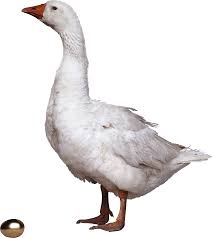 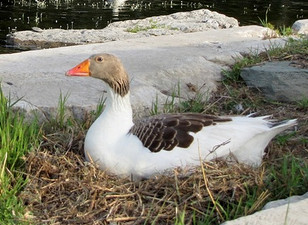 Чайка.
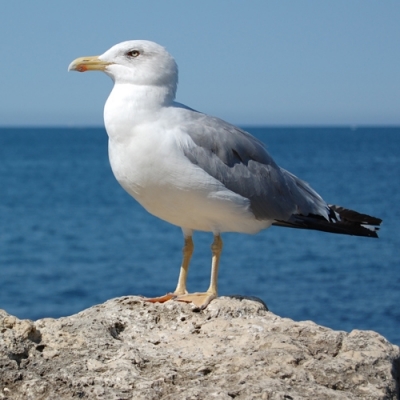 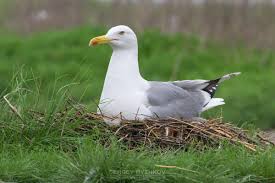 Кукушка.
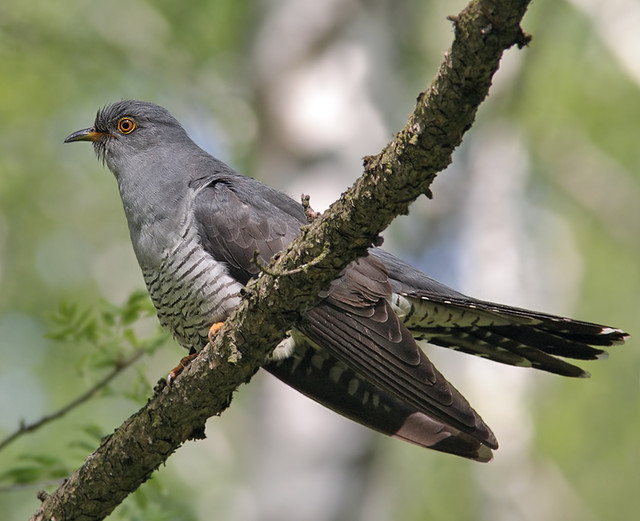